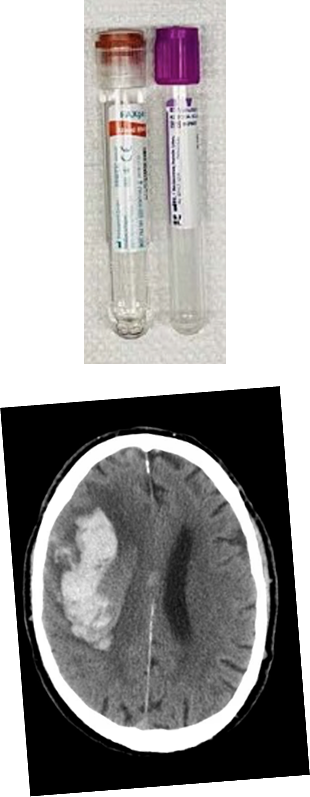 ASPIRE Biobank and Neuroimaging Repository
22-Jan-2025
0
Objectives
Review the organization and objectives of the ASPIRE Biobank and Neuroimaging Repository

Recruitment status

Ongoing scientific efforts

Useful resources
22-Jan-2025
1
ASPIRE Biobank and Neuroimaging RepositoryObjectives
Maximize scientific impact of ASPIRE by providing infrastructure for ancillary studies that incorporate biosamples and neuroimages

Scientific questions related to how such data may modify study’s intervention

Scientific questions related to evaluating these data in setting of ASPIRE as an observational study of ICH outcome and recurrence in patients with atrial fibrillation
22-Jan-2025
2
Status – Blood samples
(61%)
(33%)
(55%)
22-Jan-2025
3
Blood Samples 2022-2024by Year/Quarter
22-Jan-2025
4
2 important messages, especially focused on blood samples
1) Please Work on patients that have consented but samples are still pending

2) Please try your best to enroll all patients who consent for the trial
22-Jan-2025
5
Sites with Subjects Pending Blood Draw
22-Jan-2025
6
Tips for Consenting for Blood Biobank
Separate consent but STRONGLY ENCOURAGED
One-time blood draw – Can obtain any time after consent
Small marginal effort with substantial added scientific value 
Possible introduction
“By participating in this parallel study, you have an opportunity to contribute a one-time blood sample for future research. This may help the study team and other researchers understand more about brain hemorrhage and stroke and we’d be very grateful.”
22-Jan-2025
7
Example: Ongoing Ancillary Study
Polygenic Susceptibility to Hypertension in ICH: 
from Population Studies to Precision Medicine at the Bedside
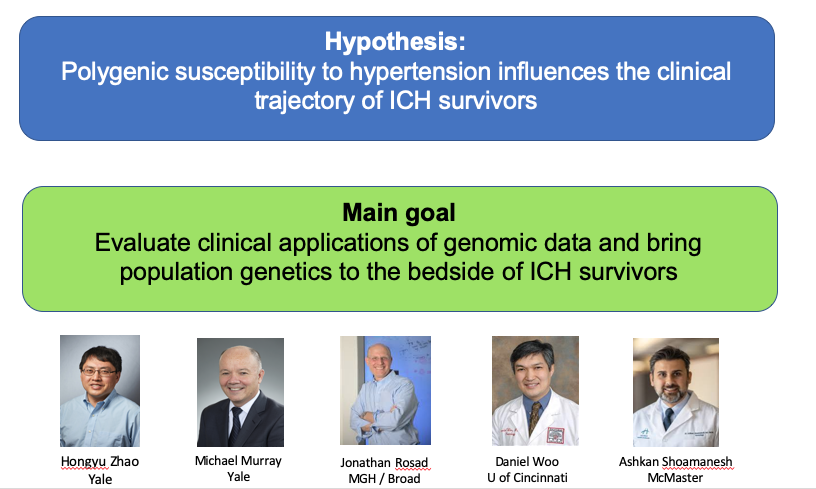 IMPORTANT
This is an example to illustrate to potential uses of the ASPIRE Biobank. This information should NOT be used during the consent process (e.g., study participants should not consent for this particular ancillary study, they should consent for the ASPIRE Biobank in general)
22-Jan-2025
8
Example: Ongoing Ancillary Study
Polygenic Susceptibility to Hypertension in ICH: 
from Population Studies to Precision Medicine at the Bedside
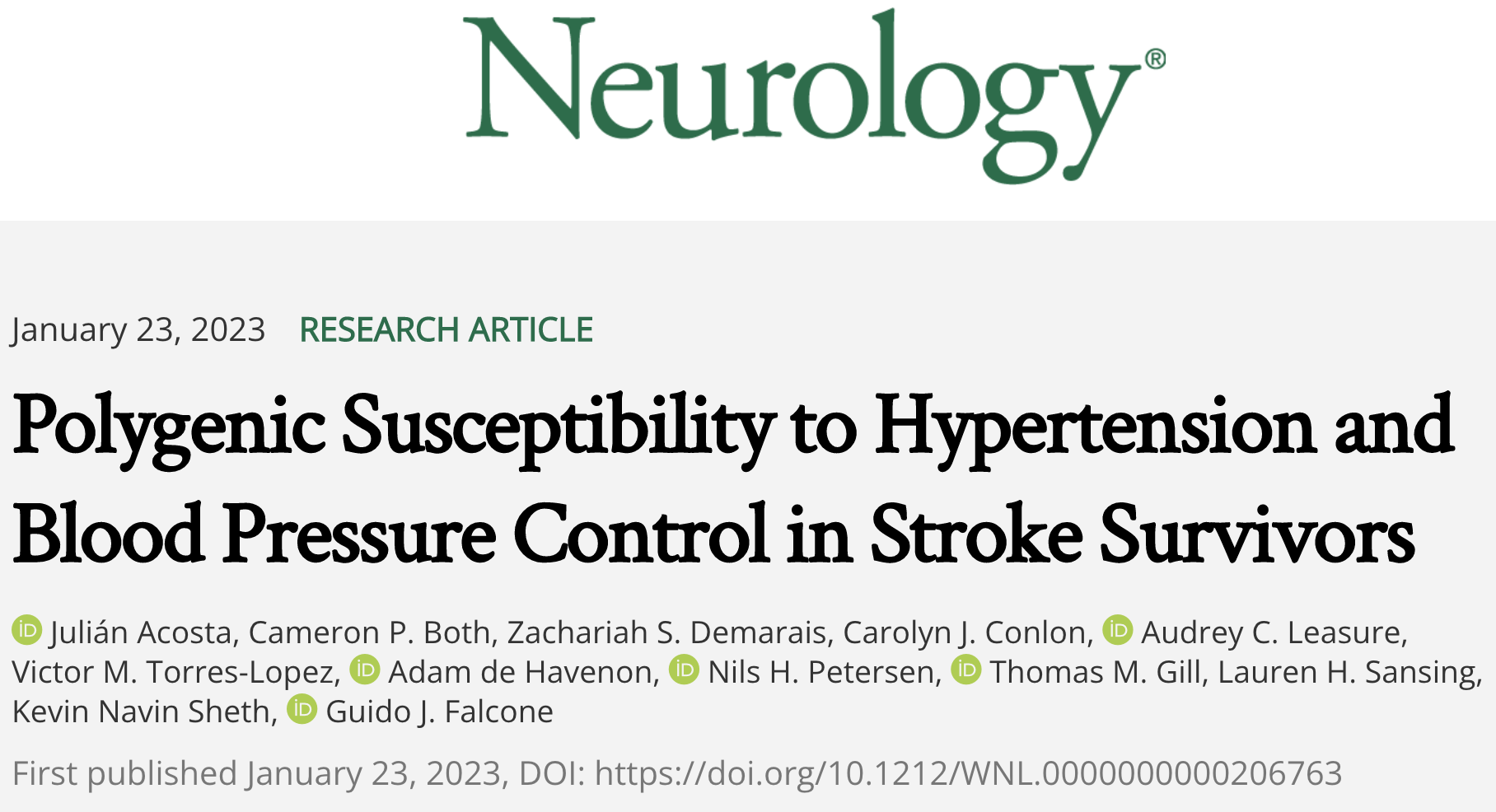 22-Jan-2025
9
Methods
Study design
- Nested cross-sectional study using data from the UK Biobank

Participants
- Patients with a prevalent ischemic or hemorrhagic stroke at enrollment

Exposures
- Polygenic susceptibility to hypertension
	Polygenic risk score comprising 732 genetic variants associated with SBP levels
	Categorized in quintiles of this polygenic risk score (from very low to very high genetic risk)

Outcome
- Systolic blood pressure (SBP) levels
- Uncontrolled hypertension (UHTN): SBP > 140 mmHg or DBP > 90 mmHg
- Resistant hypertension (RHTN): UHTN despite taking 3 or more BP-lowering medications.
Baseline characteristics
Systolic BP, uncontrolled hypertension and resistant hypertension in 984 hemorrhagic stroke survivors across quintiles of a blood pressure-related PRS
Systolic blood pressure
Resistant hypertension
Uncontrolled hypertension
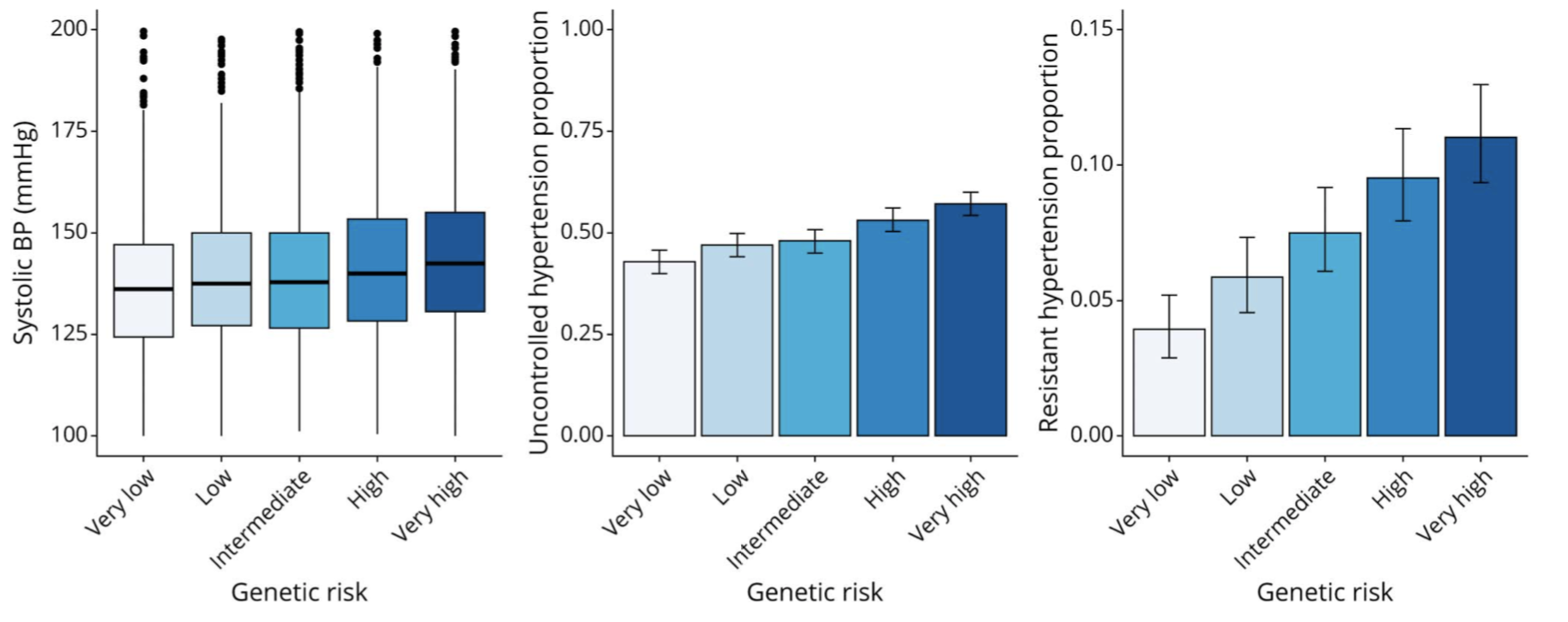 Acosta et al. Neurology. 2023 Jan 23;10. Epub ahead of print
Conclusions
In hemorrhagic stroke survivors, PSH is associated with higher observed BP, risk of uncontrolled blood pressure, risk of resistant hypertension. 

These findings remain significant in hemorrhagic stroke survivors. 

PSH based precision medicine strategies could help identify patients that would benefit from aggressive diagnostic or therapeutic approaches.
Neuroimaging Repository
Collection of neuroimages from all randomized participants 

Neuroimages used to:
Support work of adjudicators
Conduct secondary analyses based on central adjudication
Conduct ancillary studies 

Researchers should complete any locally required additional training needed for identification, storage and uploading of neuroimages
22-Jan-2025
14
Neuroimages To Be Submitted
Baseline Event – Please submit w/in 14 days of randomization
First brain CT scan for index ICH
If obtained, 
One follow-up brain CT scan after initial imaging
One vascular study (CTA/MRA obtained during hospitalization for index ICH)
First brain MRI following index ICH – up to day 90 post index ICH

Post-randomization Stroke/Brain Trauma events – Please submit ASAP
Same studies as above (except MRI only during hospitalization)
22-Jan-2025
15
Neuroimaging Repository Status for Index Event(n=374 subjects)
22-Jan-2025
16
Proposal under reviewAnticoagulation in Intracerebral Hemorrhage Survivors with Atrial Fibrillation and Imaging features of Cerebral Amyloid Angiopathy and Small Vessel Disease
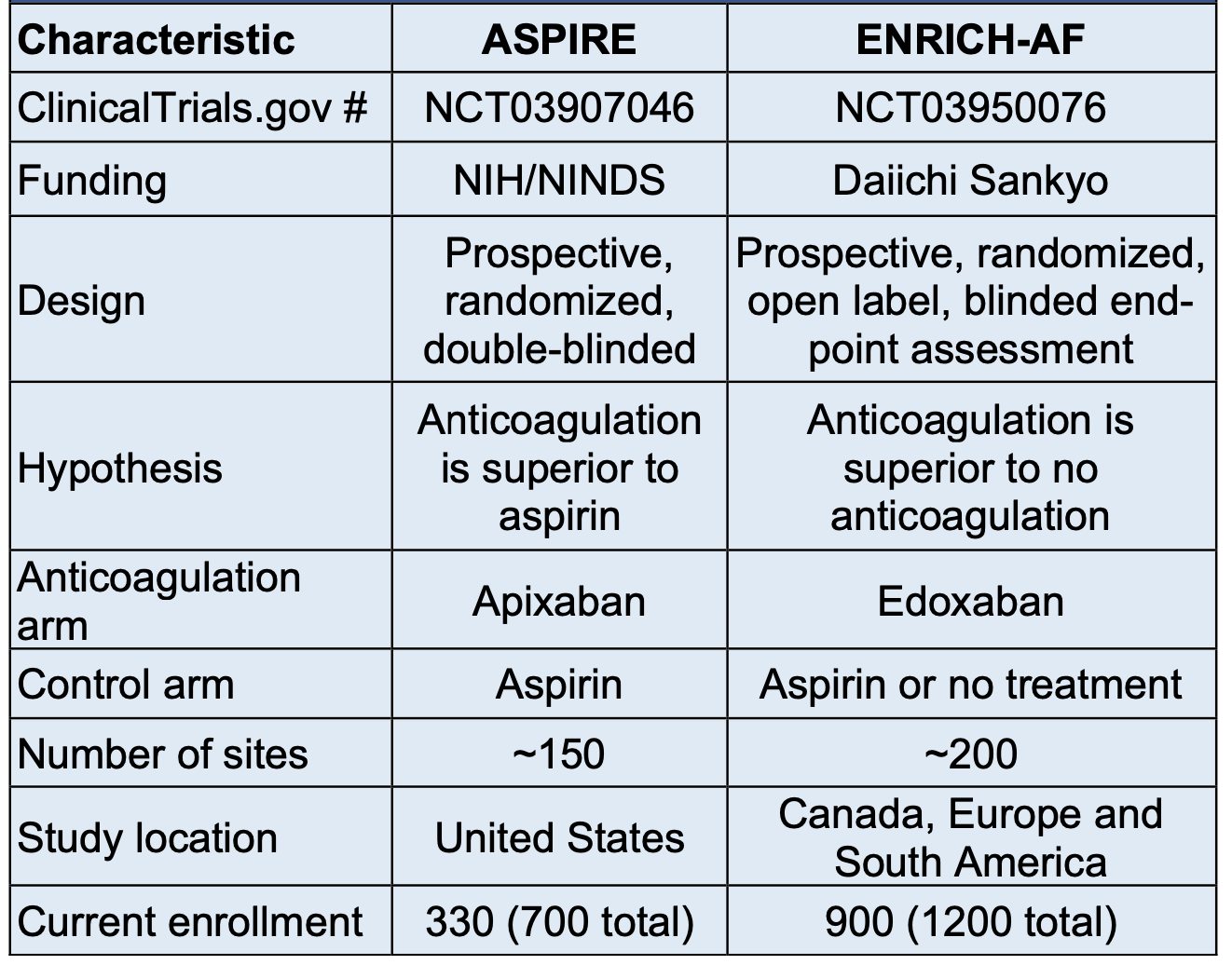 22-Jan-2025
17
Proposal under reviewAnticoagulation in Intracerebral Hemorrhage Survivors with Atrial Fibrillation and Imaging features of Cerebral Amyloid Angiopathy and Small Vessel Disease
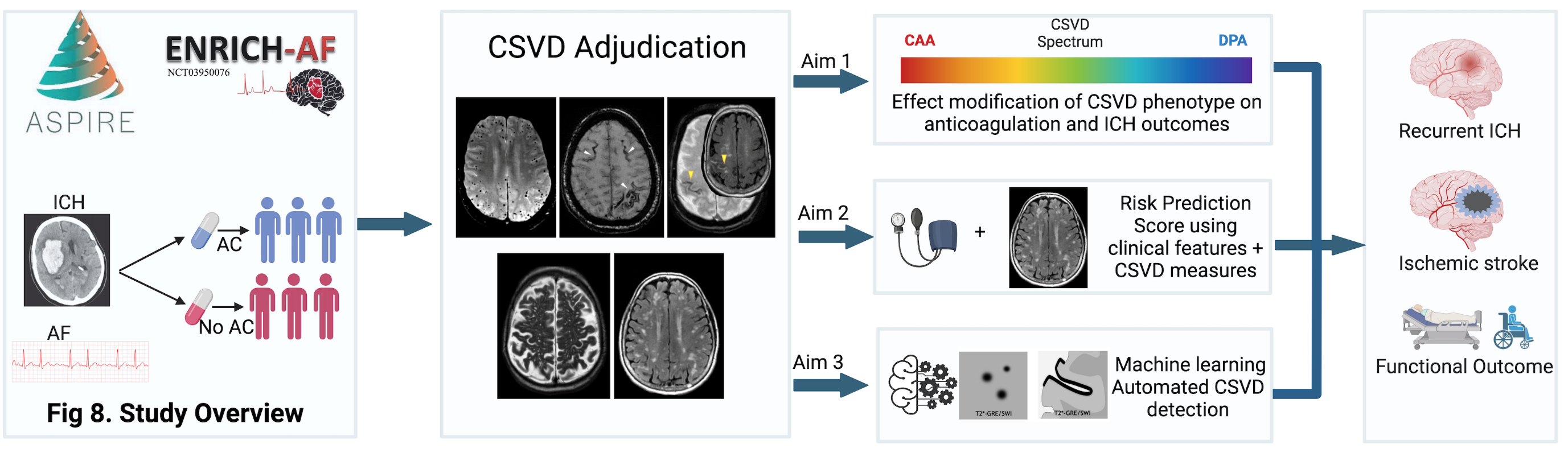 22-Jan-2025
18
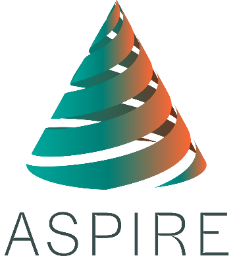 Summary
The ASPIRE Biobank and Neuroimaging Repository is an integral part of the ASPIRE Study.

Coupled with the high-quality clinical data produced by the study, the biosamples and neuroimages can lead to substantial scientific contributions.

It is crucial to convey these ideas during the consent process to achieve the goal of obtaining blood samples and neuroimages from ALL study participants.

One important idea: aside from the one-time blood draw, participating in the biobank does not generate ANY additional burden to study participants.
2 important messages focused on blood samples
1) Please Work on patients that have consented but samples are still pending

2) Please try your best to enroll all patients who consent for the trial
22-Jan-2025
20
The ASPIRE BIOBANK team is here to help!
Guido Falcone
Mobile 857-265-5255
guido.falcone@yale.edu

Lauren Sansing
Mobile 860-841-8145
lauren.sansing@yale.edu
22-Jan-2025
21
Thanks!
22-Jan-2025
22